Snickarbarnen
Föräldrar Förskola
2020
92 svar, 93%
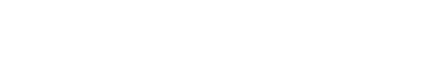 Denna enkätundersökning är en del av ett utvärderings-samarbete där tio kommuner i Stockholms län årligen genomför en enkätundersökning inom förskola, pedagogisk omsorg och grundskola.
Om undersökningen
Bakgrund
Tio kommuner i Stockholms län genomför årligen en enkätundersökning i förskola, pedagogisk omsorg och grundskola. Undersökningen genomförs på samma sätt i alla kommuner och flertalet frågor är gemensamma. I 2020 års undersökning inbjöds drygt 76 000 elever och föräldrar från 791 förskolor och skolor att delta.

Metod
Respondenterna fick fylla i en enkät (postalt, e-post, webbinlogg baserat på önskemål) som distribuerats via de deltagande skolorna. Enkäten innehöll 23-31 påståenden som elever respektive föräldrar  fick ta ställning till. En skala i fyra steg användes: Stämmer mycket bra, Stämmer ganska bra, Stämmer ganska dåligt och Stämmer mycket dåligt samt alternativet "Vet inte". Det gick även att svara via internet

Formulären delades ut från den 16 januari och samlades in fram till den 6 mars 2020.

Urval
Undersökningen är en totalundersökning i de utvalda grupperna, dvs samtliga barn i förskola och pedagogisk omsorg och samtliga elever i förskoleklass, årskurs 3, 6 och 8. I åldrarna upp till och med årskurs 6 svarade barnens föräldrar och från och med årskurs 3 deltog även eleverna själva. Utöver dessa gemensamma huvudgrupper deltar de årskurser som skolorna själva valt.

Antalet inkomna svar samt svarsfrekvens för den grupp som avses redovisas överst på varje sida.
Läsanvisningar för resultatdiagrammen
Diagrammen visar svarsfördelningen dvs. hur stor andel (%) som valt respektive svarsalternativ för varje påstående. Varje påstående har fyra uppsättningar staplar: Genomsnittet för hela kommunen 2020, årets resultat för aktuell grupp och, om det finns, resultaten från 2019 och 2018. Staplarna för genomsnittet för hela kommunen är blå och röda, medan de gröna och röda hör till den aktuella enheten.



De mörkgröna eller mörkblå fältet visar hur stor andel som svarat "Stämmer mycket bra" och de mörkröda till höger visar hur stor andel som svarat "Stämmer mycket dåligt". De ljusare fälten visar andelarna som svarat något av de två mittenalternativen. Andelen som svarat "Vet inte" visas i grått i mitten. Siffrorna på staplarna anger procent och summerar till 100%, avrundningar kan dock förekomma.



I den högra kanten av diagrammen finns en summering av andelarna som svarat Stämmer mycket bra och Stämmer ganska bra, alltså summan av de två gröna eller blå fälten.



Sist i rapporten finns ett spindeldiagram som för frågorna som ligger under varje målområde visar andelen som svarat Stämmer mycket bra eller Stämmer ganska bra.



Som ett stöd för arbetet med resultaten finns en arbetsguide tillgänglig i rapportportalen.
2
Snickarbarnen
Föräldrar Förskola  (92 svar, 93%)
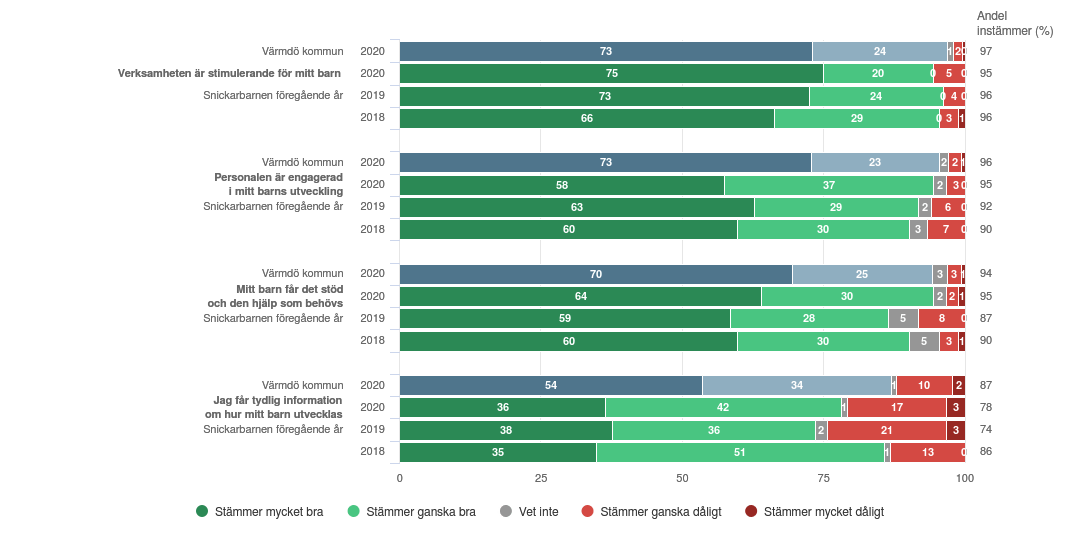 Utveckling och lärande
3
Snickarbarnen
Föräldrar Förskola  (92 svar, 93%)
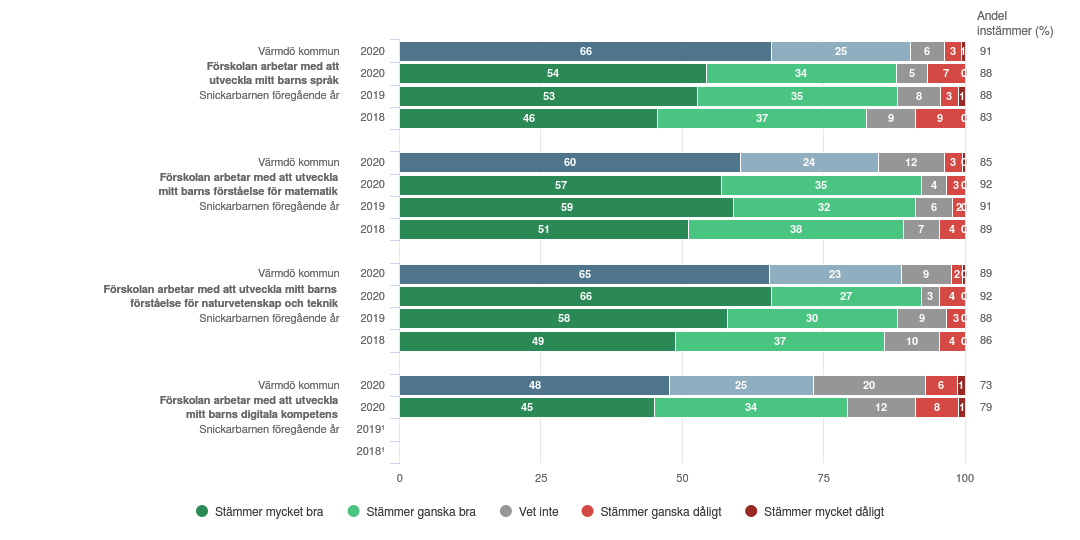 Utveckling och lärande
¹Inget resultat
4
Snickarbarnen
Föräldrar Förskola  (92 svar, 93%)
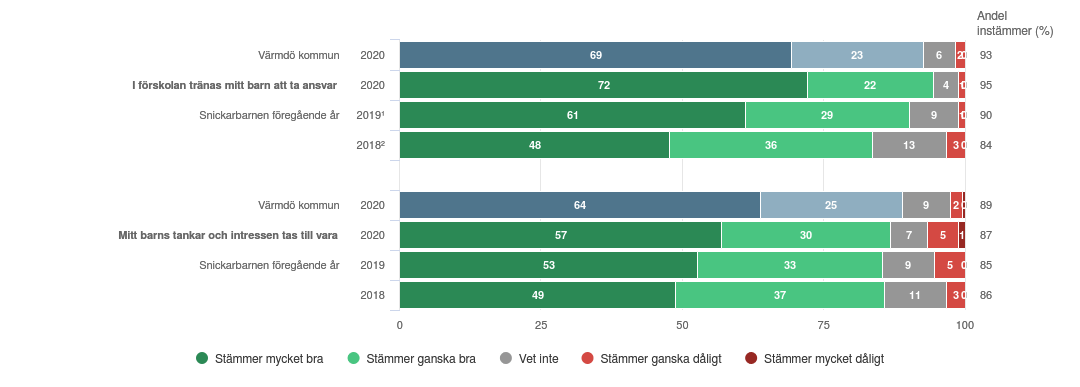 Ansvar och inflytande
¹Lydelse 2019: Mitt barn tränas i att ta ansvar i förskolan
²Lydelse 2018: Mitt barn tränas i att ta ansvar i förskolan
5
Snickarbarnen
Föräldrar Förskola  (92 svar, 93%)
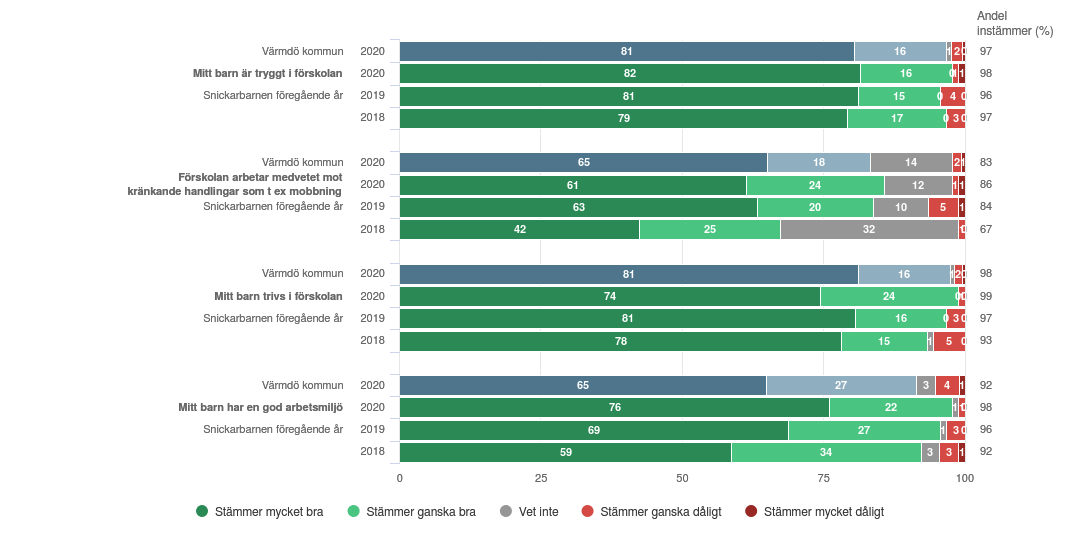 Normer och värden
6
Snickarbarnen
Föräldrar Förskola  (92 svar, 93%)
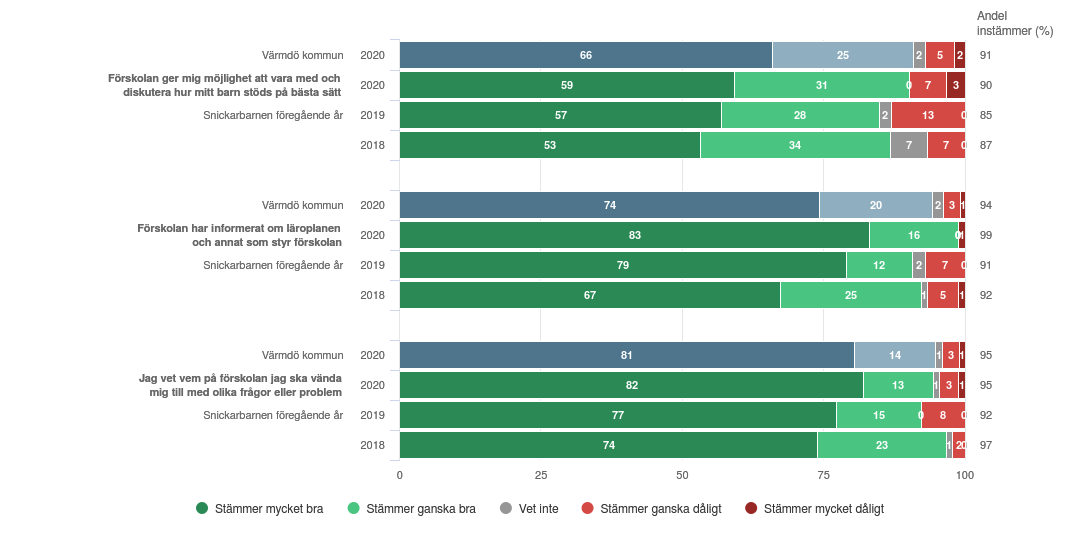 Skola och hem
7
Snickarbarnen
Föräldrar Förskola  (92 svar, 93%)
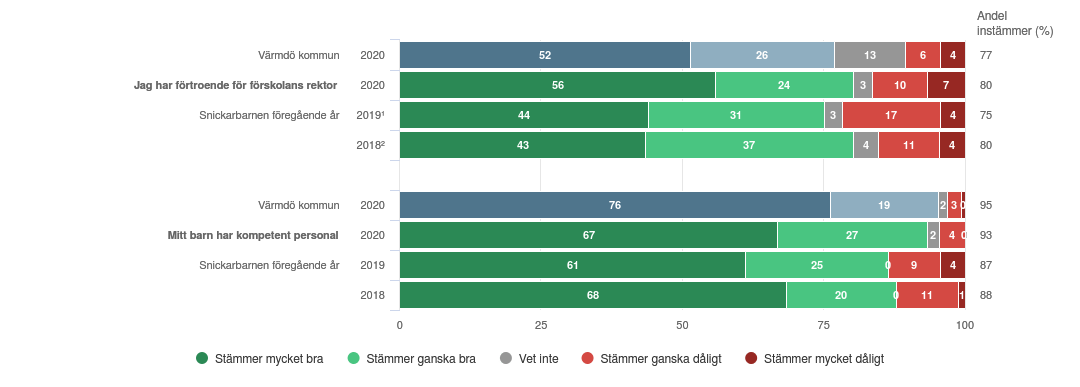 Styrning och ledning
¹Lydelse 2019: Jag har förtroende för förskolechefen
²Lydelse 2018: Jag har förtroende för förskolechefen
8
Snickarbarnen
Föräldrar Förskola  (92 svar, 93%)
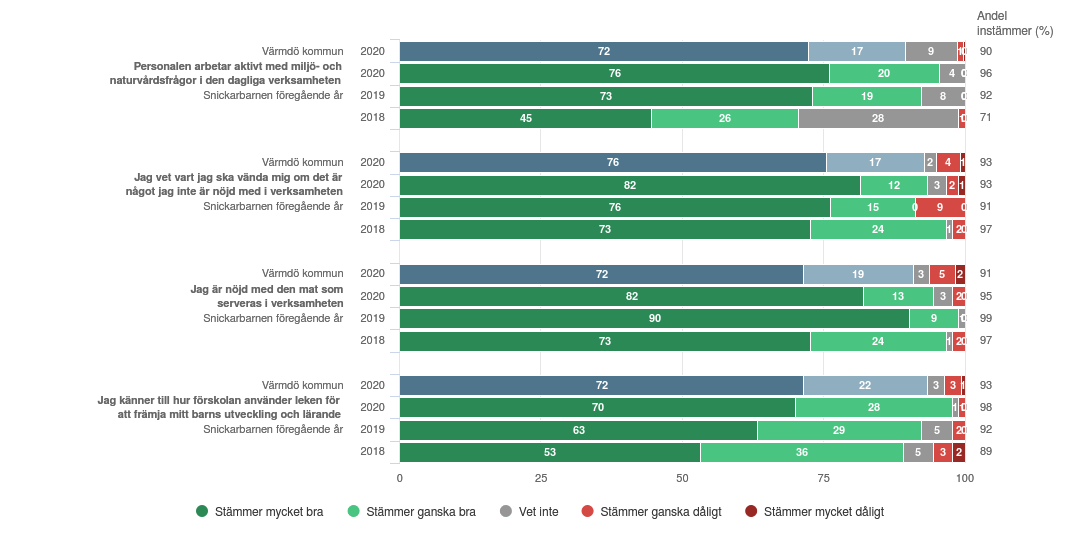 Kommunspecifika frågor
9
Snickarbarnen
Föräldrar Förskola  (92 svar, 93%)
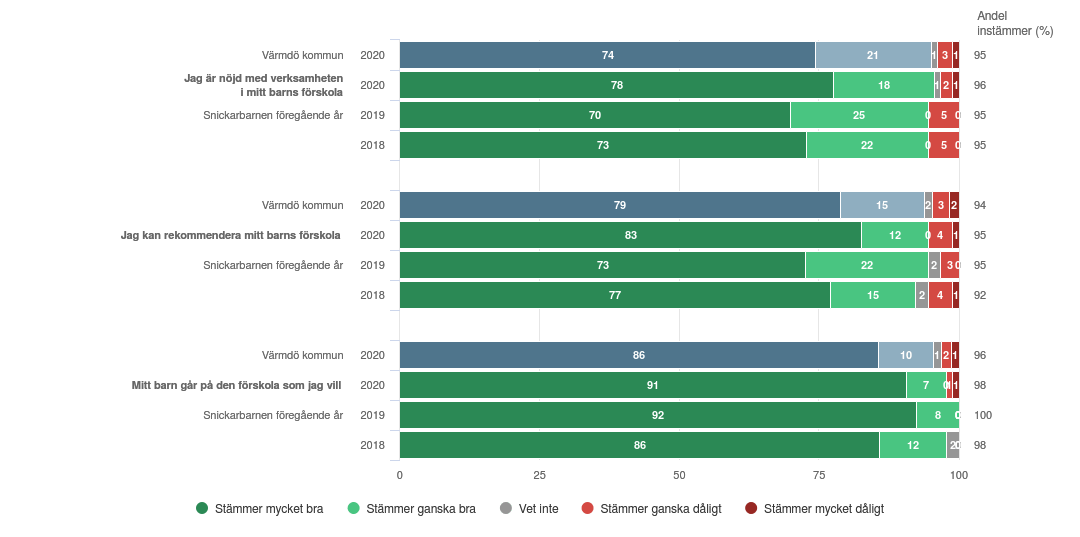 Övergripande frågor
10
Snickarbarnen
Föräldrar Förskola  (92 svar, 93%)
Målområdessammanställning
Diagrammet visar andelen som instämmer på frågorna inom respektive målområde
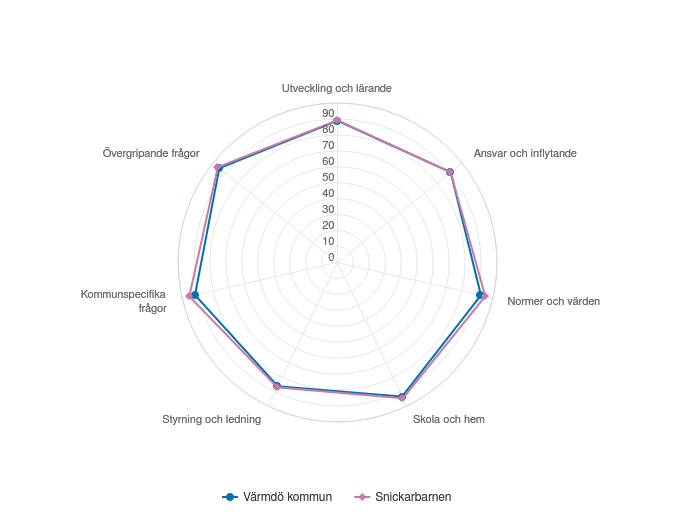 11